Развивающая игра « Найди пару»
Мастер -класс
Воспитатель: Вернер Елена Сергеевна
10 группа « Колокольчик»
	город Бердск     2015 год
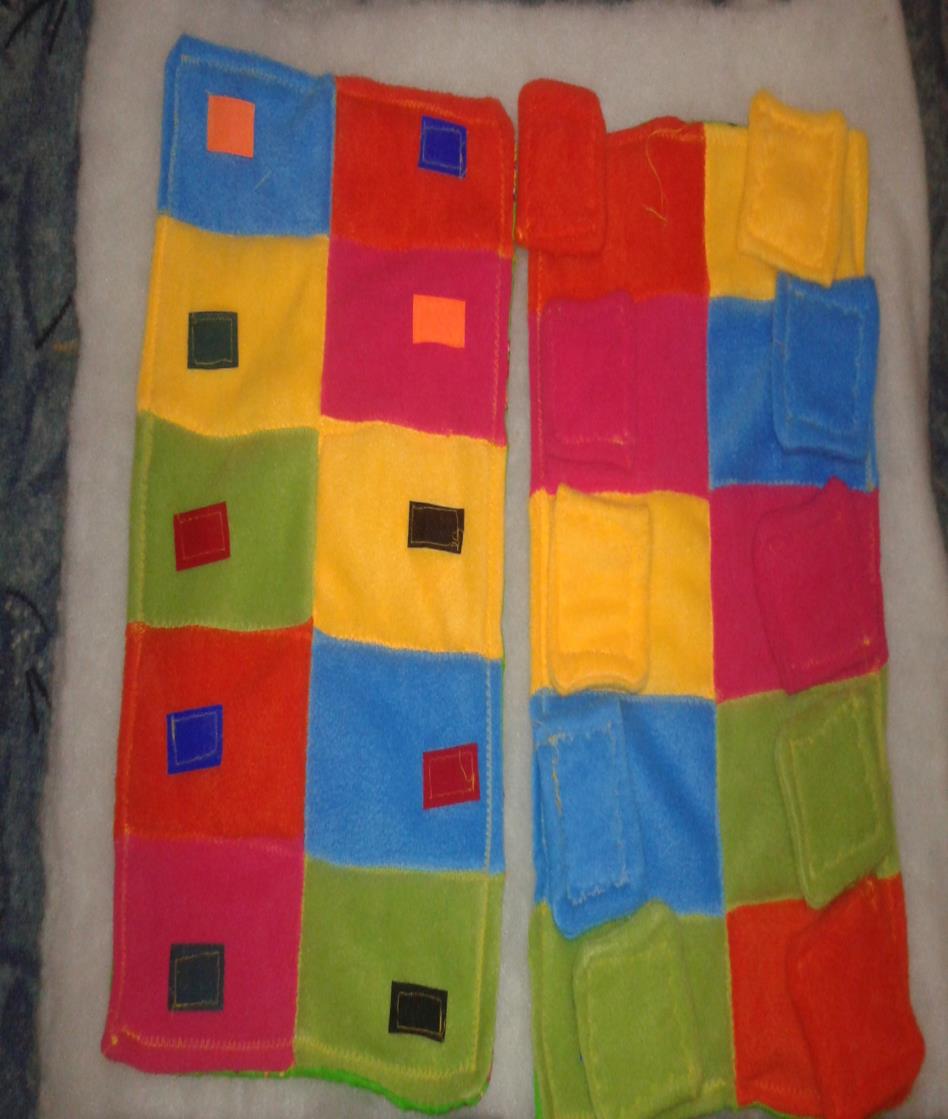 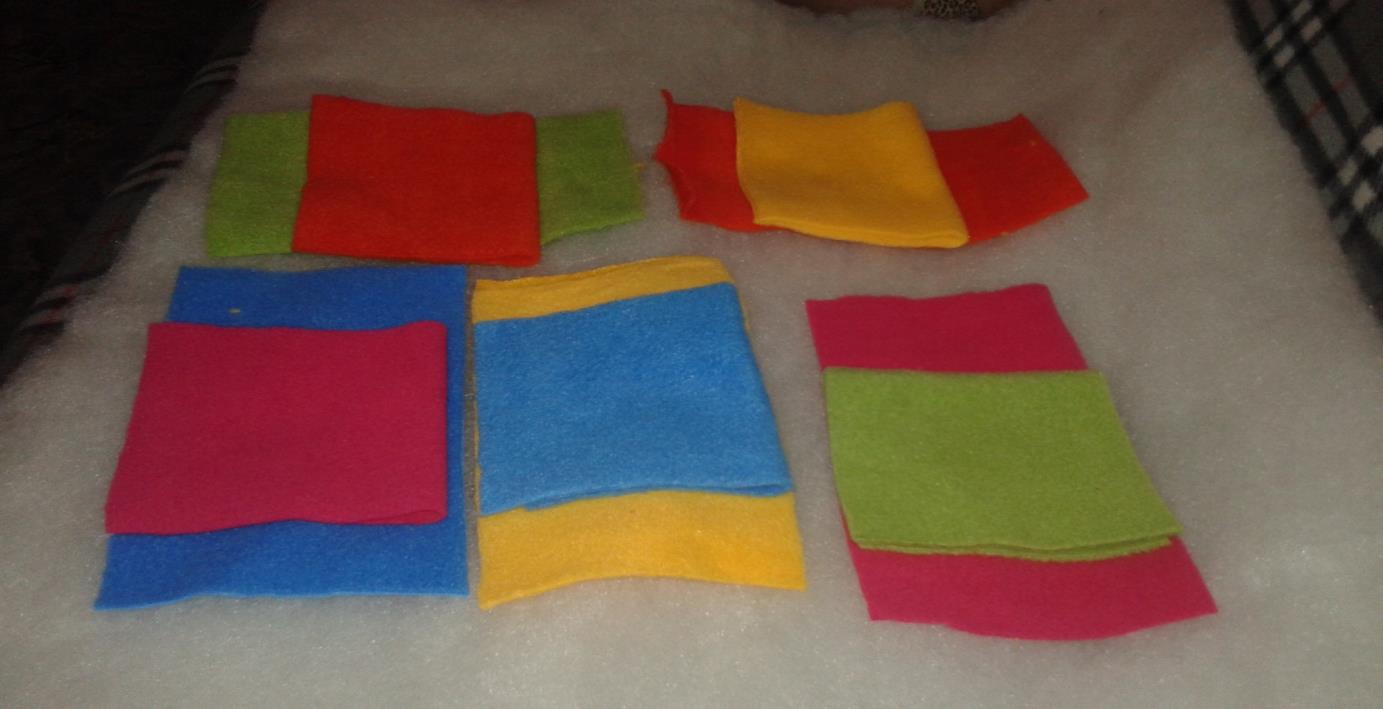 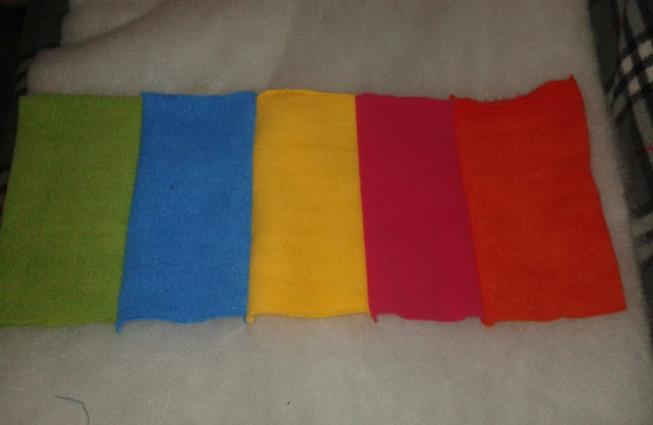 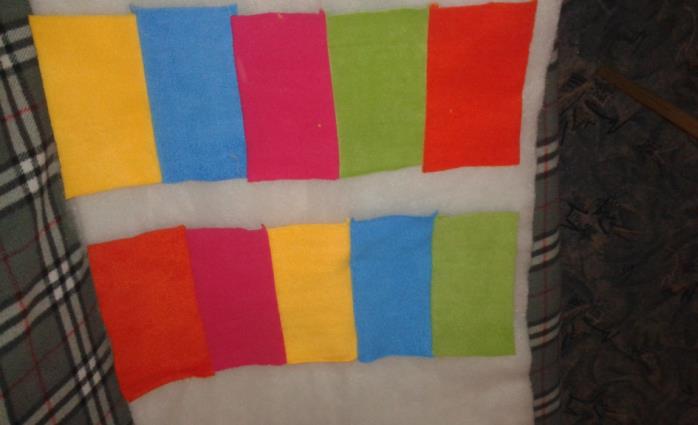 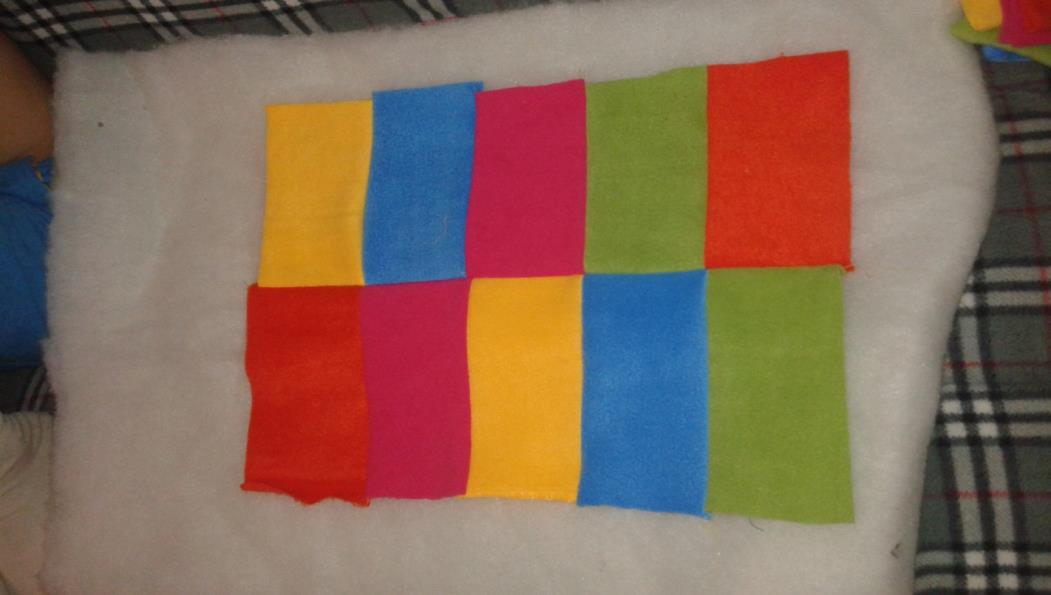 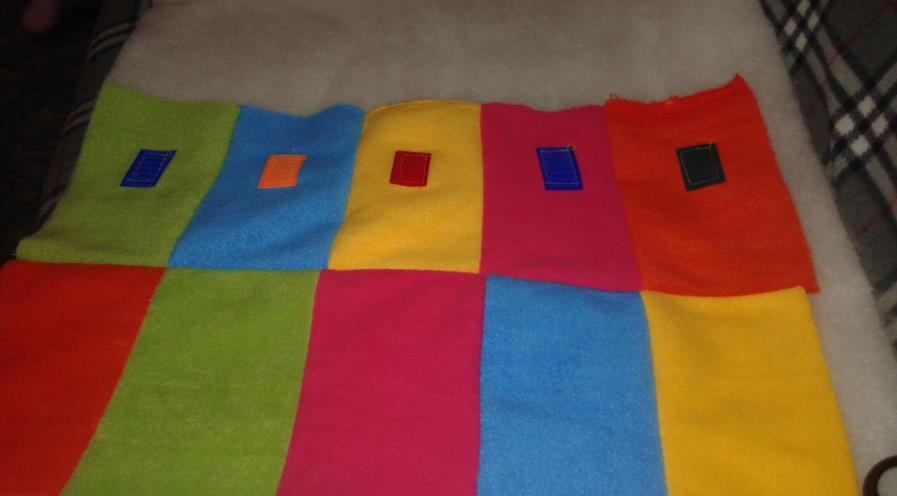 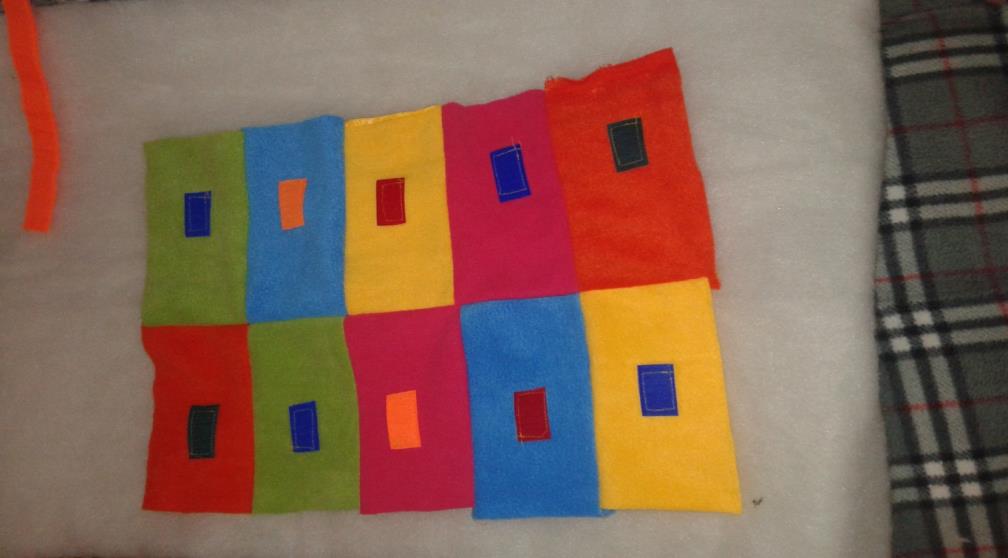 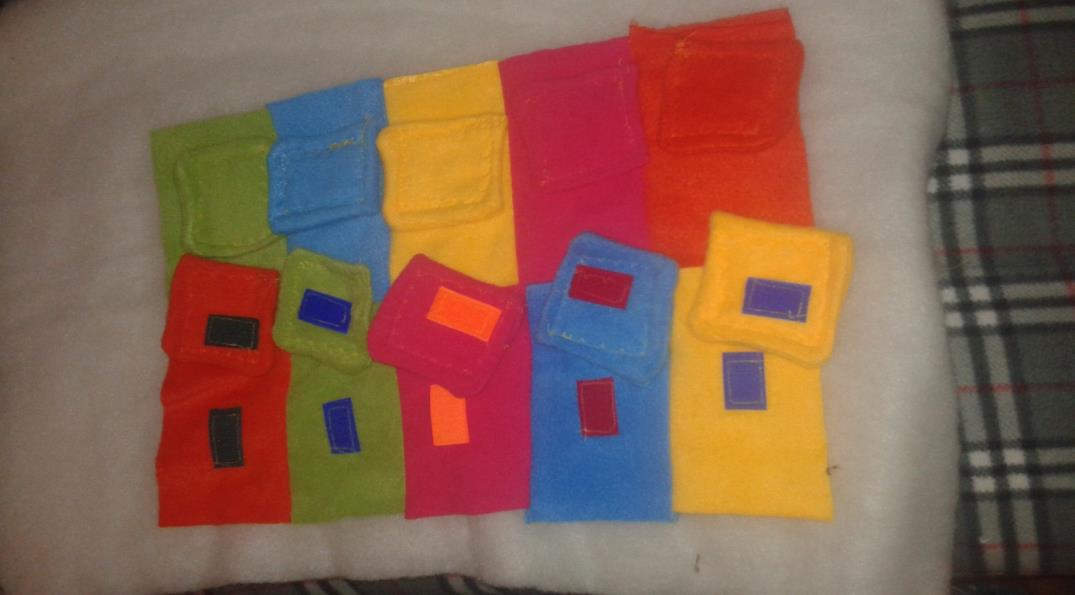 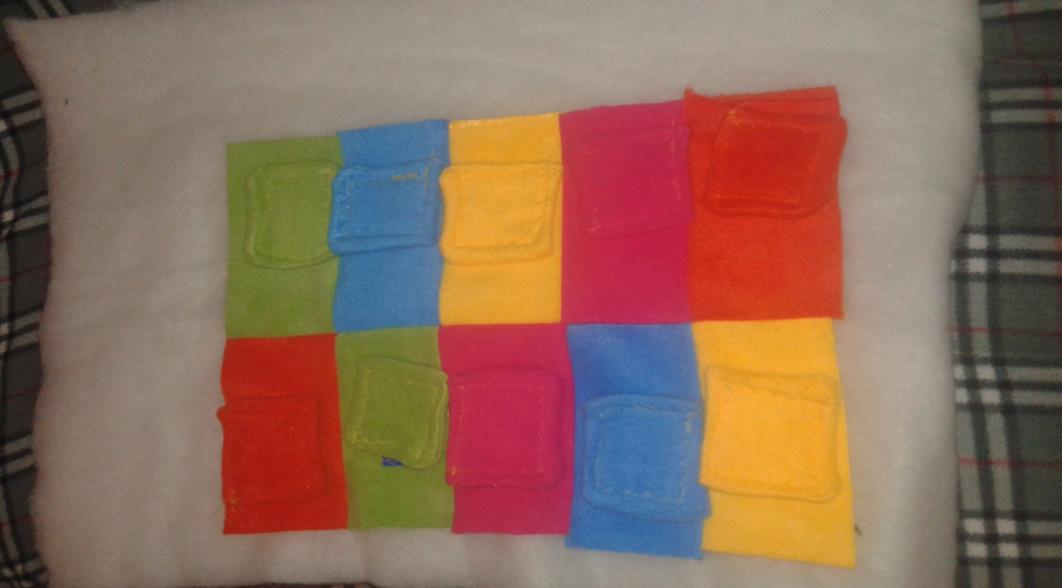 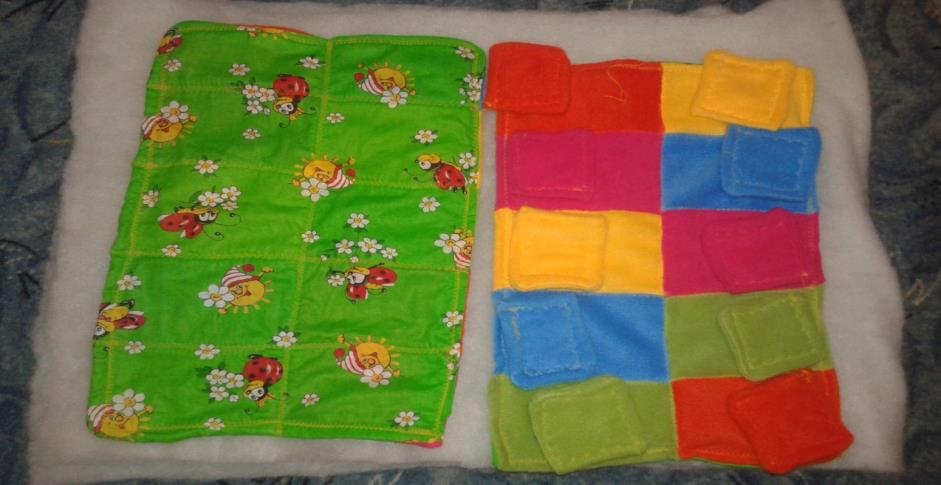 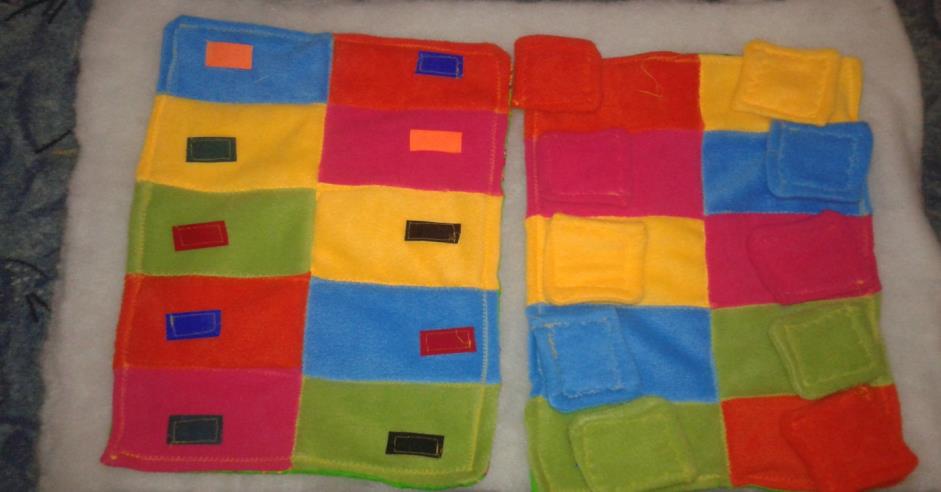 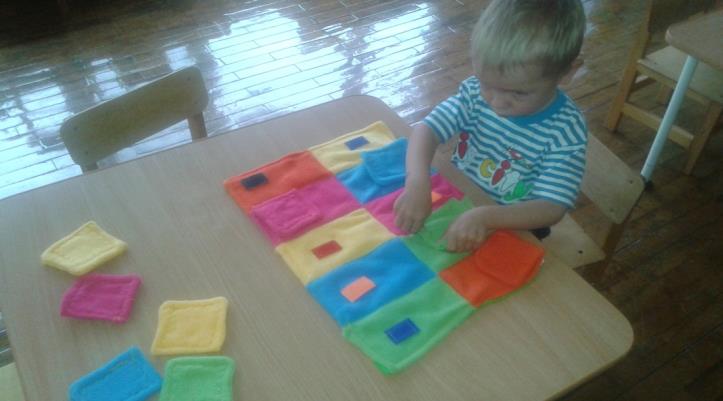 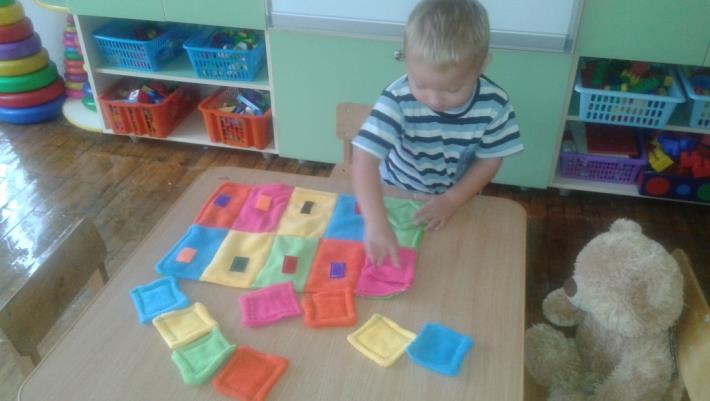 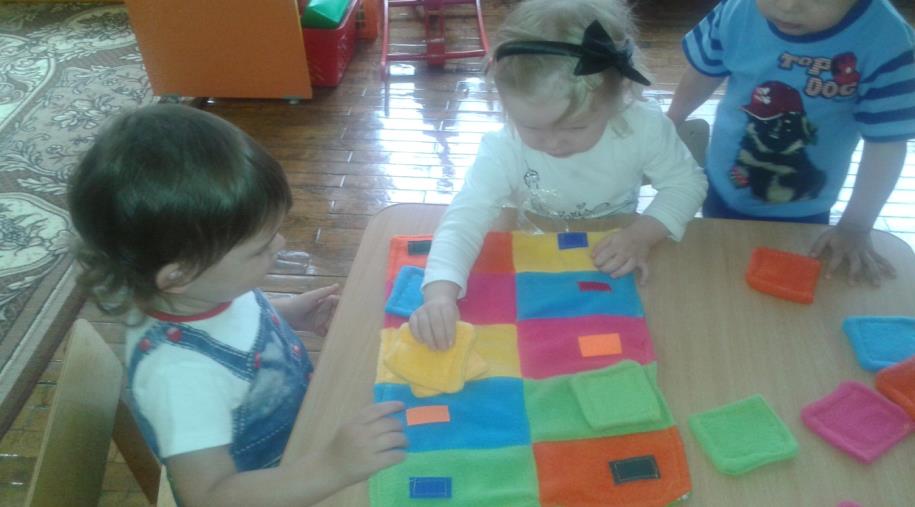 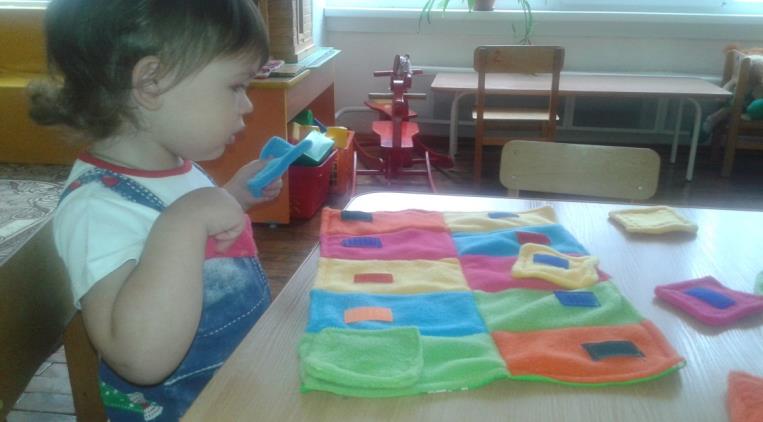 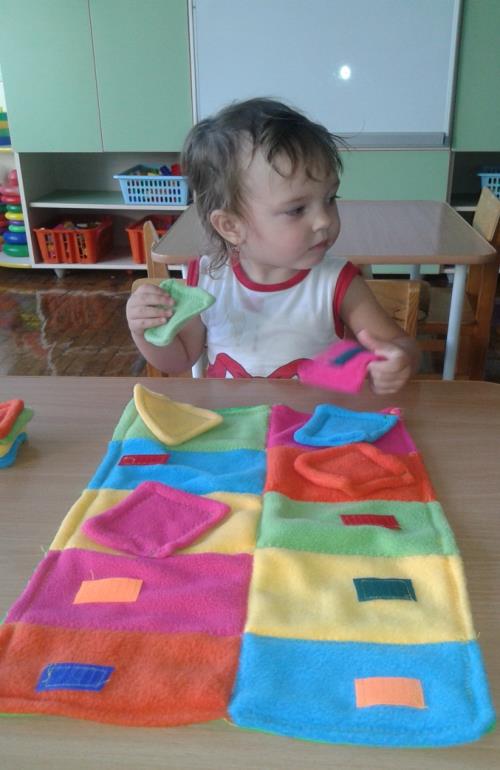 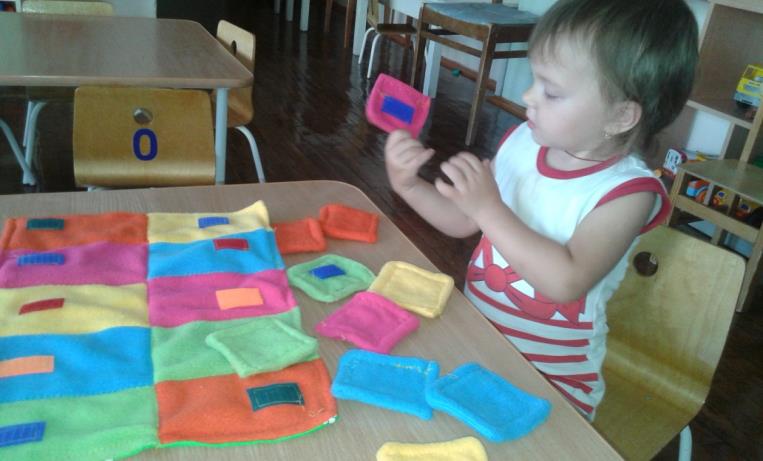 Скоро встретимся!!!